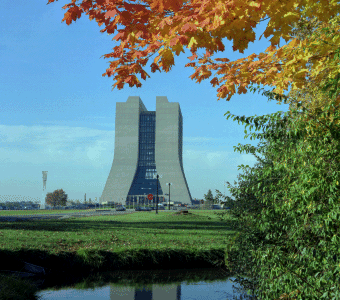 Radiation Protection Standards for Prompt Radiation
Don Cossairt, Radiation Protection Manager, 
ESH&Q Section   October 1, 2013
A Little Bit of Organization Structure…
Central ESH&Q Organization
Provides primary interface with DOE and regulatory agencies.
Primary reporting interface to DOE and others as needed.
Provides centralized services; e.g., dosimetry program, radiation safety instrumentation, general training, waste management, specialized expertise in some areas, construction supervision, review of radiation safety interlocks.
Central assessment function.
The longstanding QA program was added to the ESH&Q  Section in Spring 2013.
Home of the Senior Laboratory Safety Officer/Senior Radiation Safety Officer (SRSO).
Division/Section/Center ESH Groups
Full time ESH experts in line organizations, not “other duties as assigned” added to other “day jobs”.
Not matrix assignment of ESH&Q!
Primary responsibilities to assure ESH requirements are implemented in their organizations day-by-day.
Scaled in size to ESH needs of respective, AD is largest.
Teamwork is encouraged, indeed expected!
2
Where are the standards?
Fermilab ES&H Manual (FESHM)
FESHM 2010 – “Planning and Review of Accelerator Facilities and Their Operations” : Primary implementation of DOE O420.2C and associated Guidance document.
Many other FESHM Chapters are followed to implement details.
Other talks will address specifics covered by this chapter.
Fermilab Radiological Control Manual (FRCM)
Specified as a part of FESHM by FESHM 10010 (a 5-line chapter!).
Principal document for implementing 10 CFR 835 [Occupational Radiation. Protection] as well as DOE Order 458.1 [Environmental Radiation Protection].
Much of FRCM deals with routine radiation protection procedures familiar at most radiological installations.
Three FRCM chapters bear specifically on “machine-produced radiation”.
Chapter 2 “Radiological Standards”
Chapter 3 “Conduct of Radiological Work”
Chapter 8 “ALARA Management of Accelerator Radiation Shielding”
Chapter 11 “Radiation Safety Interlock Systems”
3
What are the standards?
FRCM Chapter 3 “Conduct of Radiological Work”
Covers general radiological work.
Article 362 specifies controls for radiation-generating devices that are not part of the accelerator as defined by DOE O420.2C & not relevant to this ARR.
FRCM Chapter 10 “Radiation Safety Interlock Systems
Specifies requirements for these systems, will be discussed later.
FRCM Chapter 8 “ALARA Management of Accelerator Radiation Shielding”
Article 811 is the “Fermilab Policy on Shielding Design”; no longer required by O420.2C but found to be useful and thus retained.
Gives technical guidance along with a limited bibliography as to where to obtain further information.
Gives general policy statements.
Provides policies on the content and approval of shielding assessments.
Note: Shielding assessments are commonly separate from safety assessment documents but are referenced extensively by SADS.
4
What are the standards?
FRCM Chapter 2 “Radiological Standards”
Chapter implements the dose limits of 10 CFR 835 for all radiological work
Also states the posting requirements of 10 CFR 835.
FRCM Article 236 gives “Posting Requirements for Accelerator/Beamlines for Prompt Radiation”.
Based upon “dose” to be received in some period of time, specifically “effective dose” as defined by 10 CFR 835.
Closely coupled with the use of credited controls.
Accelerator/beamline enclosures to which personnel access is excluded during operations by the radiation safety interlock system are posted for the radiological conditions anticipated when the beam is off and personnel access is permitted.
Defines maximum dose to be that which can be delivered under the worst credible accident taking into account circumstances & controls that limit the beam and/or its duration.
Defines minimal occupancy = not normally occupied > 1 hour out of 8.
Heart of this Article are two hierarchy tables.
5
What are the standards?
Table 2-6 Prompt Radiation Control Under Normal Operating Conditions
6
What are the standards?
Table 2-7 Prompt Radiation Control Under Accident Conditions
7
Segway…
Normal condition table (Table 2-6)  is “easy”, best applied to areas where the radiation hazard is “steady” and always to target stations, applies definitions of 10 CFR 835 (5 mrem in an hour = radiation area, 100 mrem in an  hour = high radiation area, etc.).
 Accident condition table (Table 2-7) is also tied to definitions of 10 CFR 835  (5 mrem in an hour = radiation area, 100 mrem in an  hour = high radiation area, etc.).
Chapter has always allowed credited controls, with approval, to be used to reduce time duration and hence the posting category.
Long realized that many beam loss scenarios do not allow for beam losses at high intensity of one hour duration.
Some beam losses do not permit “1 hour duration”; e.g., burn-through vacuum systems circular machines
Large accelerators have a multitude of “machine controls” that limit beam loss duration.
Chapter now revised to allow for the use of “machine controls” to reduce the time duration, hence the posting category.  John Anderson will discuss this later.
8
?
9